Ericsson Research
Distributed Applications in the Cloud
Andrew Williams andrew.williams@ericsson.com
Principal Researcher
Cloud Systems and Platforms
Andrew Williams
ER Cloud Systems and Platforms
2020-12-02
[Speaker Notes: Ericsson has a long history in the telecommunications industry dating back more than a hundred years, but with traditional network infrastructure becoming increasingly virtualized and software defined, and the rise of the cloud, both the way we work and the skills we require is rapidly changing. This change is being rapidly driven by the need to collaboratively develop code that be meaningfully shared with stakeholders. This talk illustrates the inspiration that Ericsson is taking from the Research Software Engineering community and provides an introduction to one concept for a distributed application runtime that we are working on.

Telecoms company – 5G is the big buzzword, Ericsson are major players
Hardware -> software defined and virtualized
Cloud -> different set of skills
Code as a product or service when we work in groups.
Our relationship with the RSE community.]
The Odd Career Path of an RSE
Research is based on tested and reviewed code.
We need to demonstrate this, not just say it.
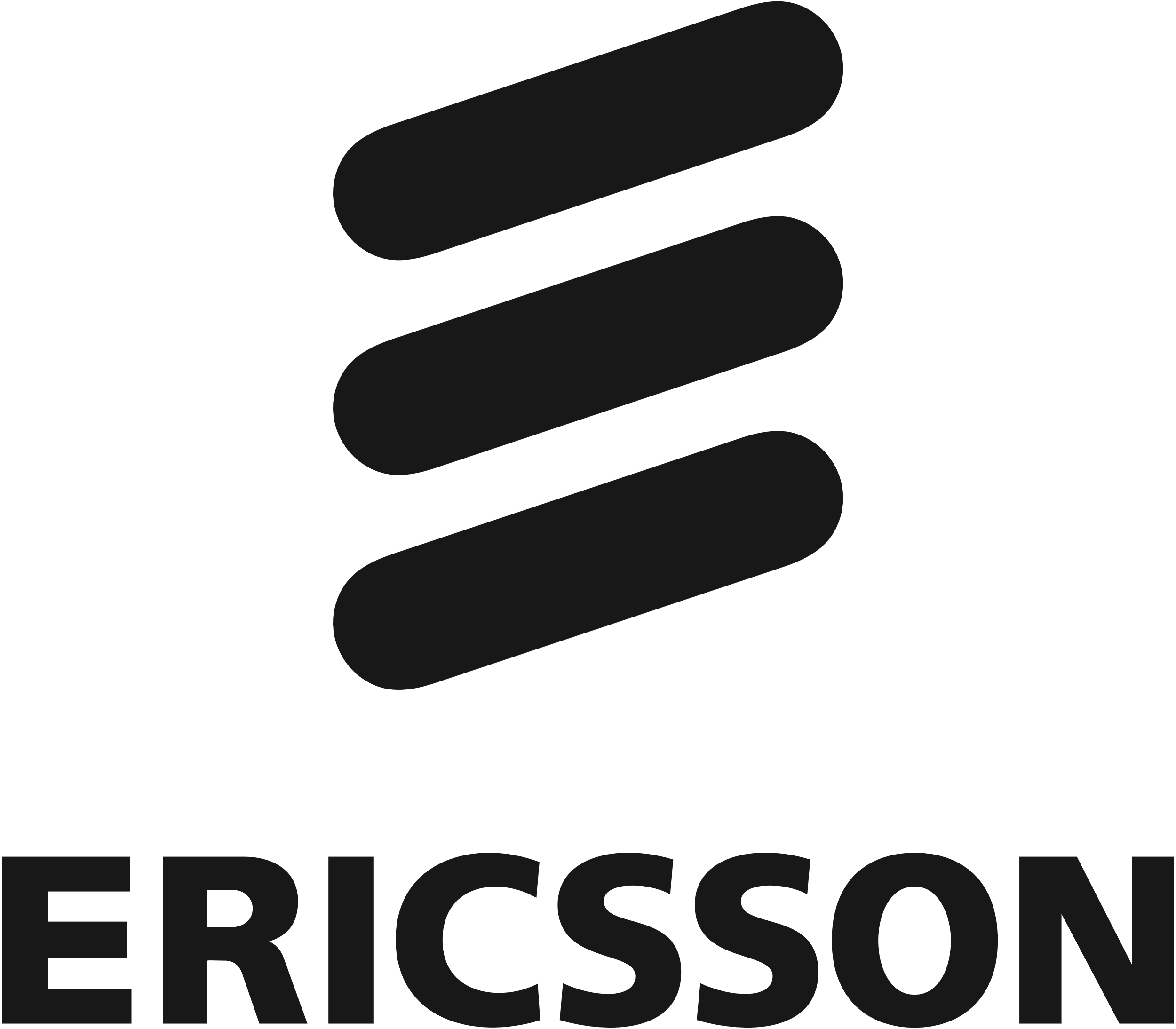 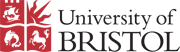 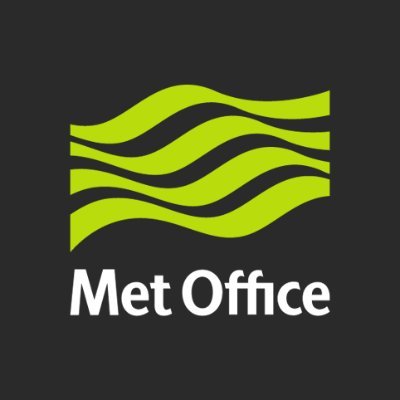 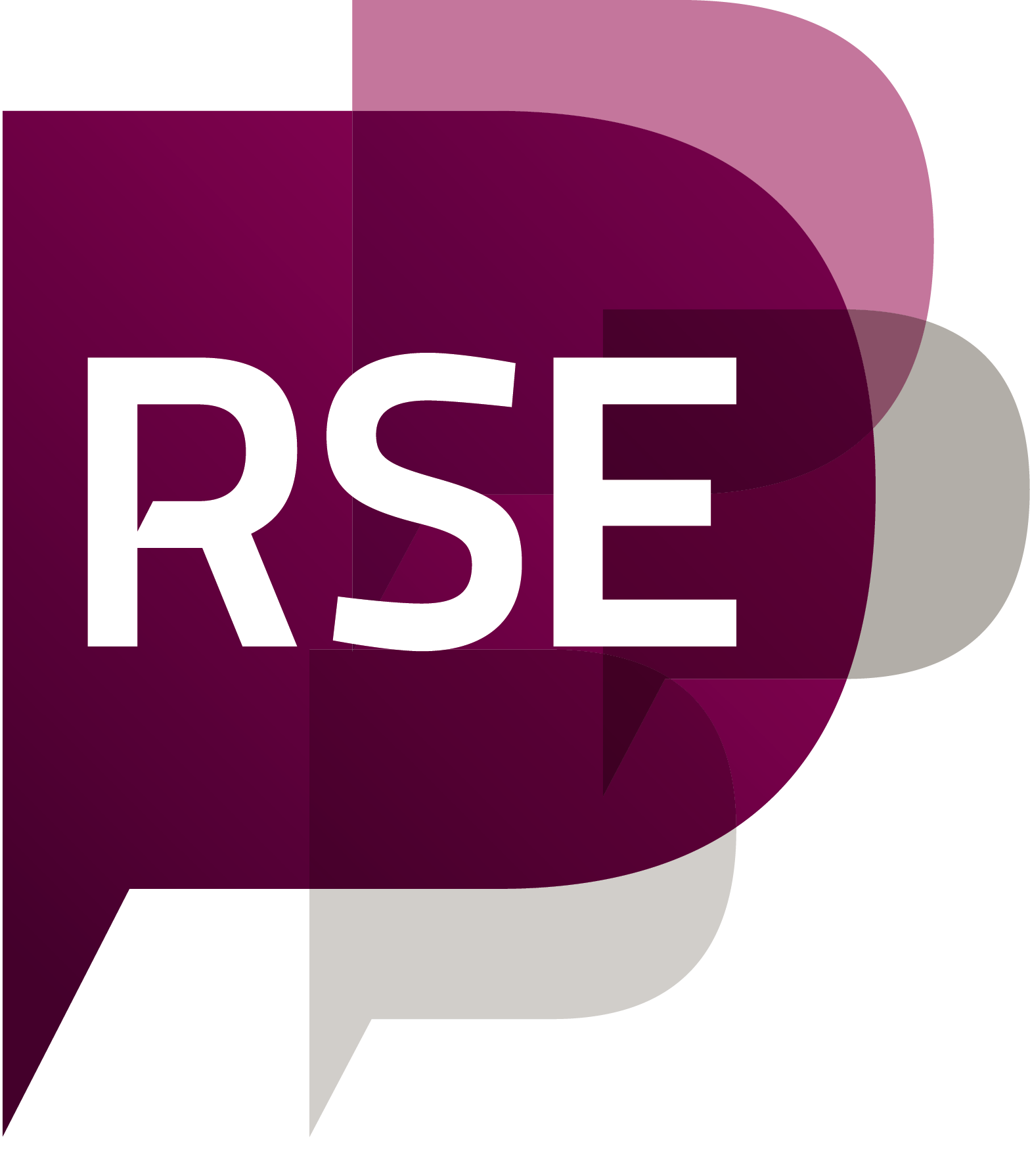 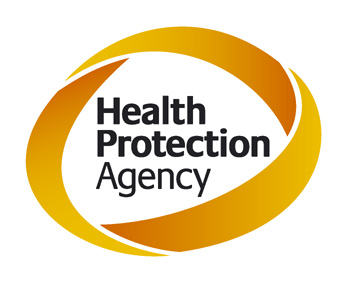 [Speaker Notes: Two previous RSE-UK presentations from Bristol University.
The Role of quality control of software in research.
How can you build a team that uses good software development practices?
Previously worked at the UK Met Office and was a former Physicist.
The role of RSEs in good research.
Research is based on tested and reviewed code as much as tested measurements.
You wouldn’t trust a temperature measurement from an uncalibrated thermometer.
Now Principal Researcher at Ericsson Research CSP. Project manager for the UR.]
Industry Collaboration
We as researchers were not trusted to write production quality code.
We had no software engineering experience as individuals or groups.
We delivered slides or papers, not code.
Code had to be rewritten from scratch to meet collaborator requirements.
Vicious circle – no incentive to improve.

Open source was a ‘dumping ground’ for end-of-life projects, not an opportunity for learning and collaboration.
[Speaker Notes: We were not trusted to write production quality code.
Had no software engineering experience, no tests.
Essentially delivered slides or papers, not code.
Code had to be rewritten from scratch.
Vicious circle – no incentive to get better.
Open source ‘dumping ground’ rather than opportunity for learning and collaboration.]
Industry Collaboration (from the other side)
Software is Everywhere
Similar Research Issues
Time & Resources & Impact
Except we are also our own customer and partner
Similar Development Issues
Ongoing debate about our role regarding open source
We lose ownership of a potential product
But we have a chance to build a community
Everybody is a remote contributor now
We need to regard RSEs as our go-to contacts for future collaborations
[Speaker Notes: Software is everywhere, even in a hardware company.
Obvious I had a somewhat rosy view of industry research. ER has similar problems, except that we are also our own customer and industry partner.
We need to learn how to treat code as collaborative work and the Corvid has made documenting everything we do even more essential. We’re all now remote contributors.
Late to the Open Source table, but we can gain a lot from working with the RSE community and Ericsson has a genuine interest in giving something back. We fund projects, we might get to steer the things we want and get highly capable new recruits into the bargain.]
Network Compute Fabric Preview
Application
Deploy applications across a common distributed runtime, from core cloud to user equipment.
Expose architecture via a common API.
Separate functionality from orchestration.
Separate application into discrete functional components:
Actors:	Business Logic
Capabilities:	Native Code
Our goals are:
		Simplicity      Performance
Unified Runtime
Unified Runtime
Unified Runtime
Hardware
Hardware
Hardware
UE
Central
Edge
[Speaker Notes: Ericsson’s view of the Network Compute Fabric from Core to Edge to User Devices.
Treat a heterogeneous collection of hosts as a single resource pool – an ocean of compute.
Runtime exposes hardware via an extendible API and manages smart placement.
Separate functionality from orchestration.
Actors, capabilities, and an application is created by adding more actors.
Simpler to develop, easier to maintain.]
Network Compute Fabric Preview
Application structure and deployment are intent driven.
Task placement and redeployment is based on SLAs.
Communication between components is securely handled by waSSC.
Three layers in the hierarchy:
System capabilities
Actors which use capabilities
Applications are collections of actors connected via dependencies.
Open Source?
Application
Actors
Runtime
Runtime
Host
Host
Communication
waSCC
[Speaker Notes: Runtime exposes hardware via an extendible API and manages smart placement.
Actors and capabilities from a marketplace. Deploy anywhere.
Doesn’t make any sense if not open source.]
Summary
RSEs are interpreters as well as implementors
Software is dominating even traditionally hardware-oriented industries
Network Compute Fabric is Write Once, Run Anywhere
What is Ericsson’s relationship with RSEs and the Open-Source Community?

Stay Tuned!
[Speaker Notes: Open Source
RSE Engagement
Our place at the edge.]
https://www.ericsson.com/en/future-technologies/network-compute-fabric